Models of Regional Collaboration
©California Community College Association for Occupational Education
GRANTEES Roles
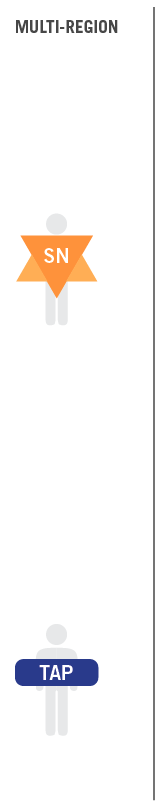 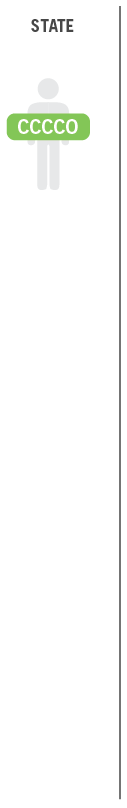 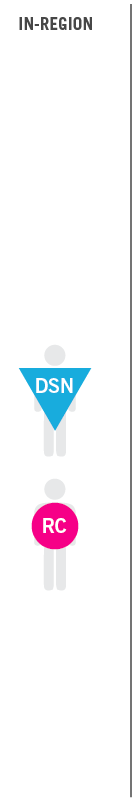 Community College Chancellor’s Office Staff
Sector Navigators
Deputy Sector Navigators
Regional Consortia Chair/Vice Chairs
Technical Assistance Providers
©California Community College Association for Occupational Education
Coordination vs Collaboration
COORDINATE:  Bring the different elements of a complex activity or organization into a relationship that will ensure efficiency or harmony

COLLABORATE: Work jointly on an activity, especially to produce or create something
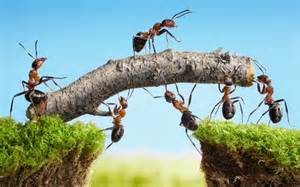 ©California Community College Association for Occupational Education
[Speaker Notes: The idea of moving from coordination to collaboration was introduced earlier in the morning.  The previous presenter may have shared these definitions, but they were not on the slide.  So take a moment to discuss them OR briefly review them.  Point out the primary difference: in collaboration things are built “jointly”…in coordination things may be built separately but then they are aligned to maximize efficiency or harmony.  FOR OUR PURPOSES, BOTH OF THESE PROCESSES MAY BE USEFUL BUT THE CHALLENGE  IS TO COLLABORATE.  IN THE PAST, WE HAVE DONE MORE COORDINATION THAN COLLABORATION.]
Many Collaborators
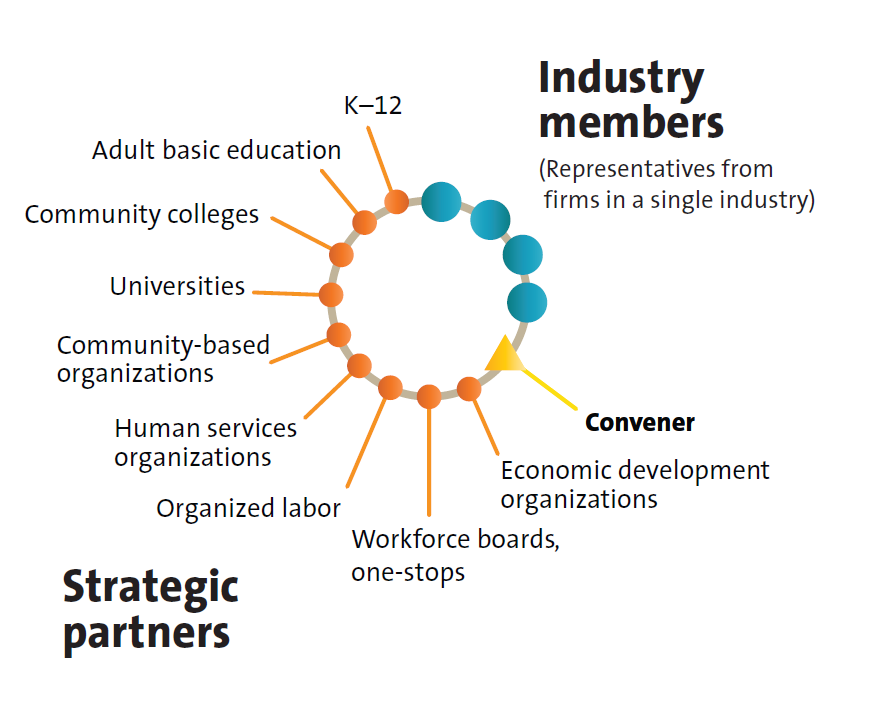 ©California Community College Association for Occupational Education
[Speaker Notes: Until now, we’ve been talking primarily about the rolls and relationships of the community college players. This model expands the view and shows a SECTOR PARTNERSHIP as outlined in State Sector Strategies Coming of Age, by the National Governors’ Association, http://www.nga.org/files/live/sites/NGA/files/pdf/2013/1301NGASSSReport.pdf, see page 3.   You may want to note that the convener is not necessarily a community college person, though it certainly can be.   IT IS THE ROLE OF CONVENER THAT THE DSNs HAVE BEEN CHALLENGED TO ACCEPT.]
Regional Alignment Best Practices
Business Information Worker
Biotech Consortia
Heating Ventilation and Air Conditioning (HVAC) Collaborative
BIW Regional Program Application (LAOCRC)
THE STEPS TAKEN
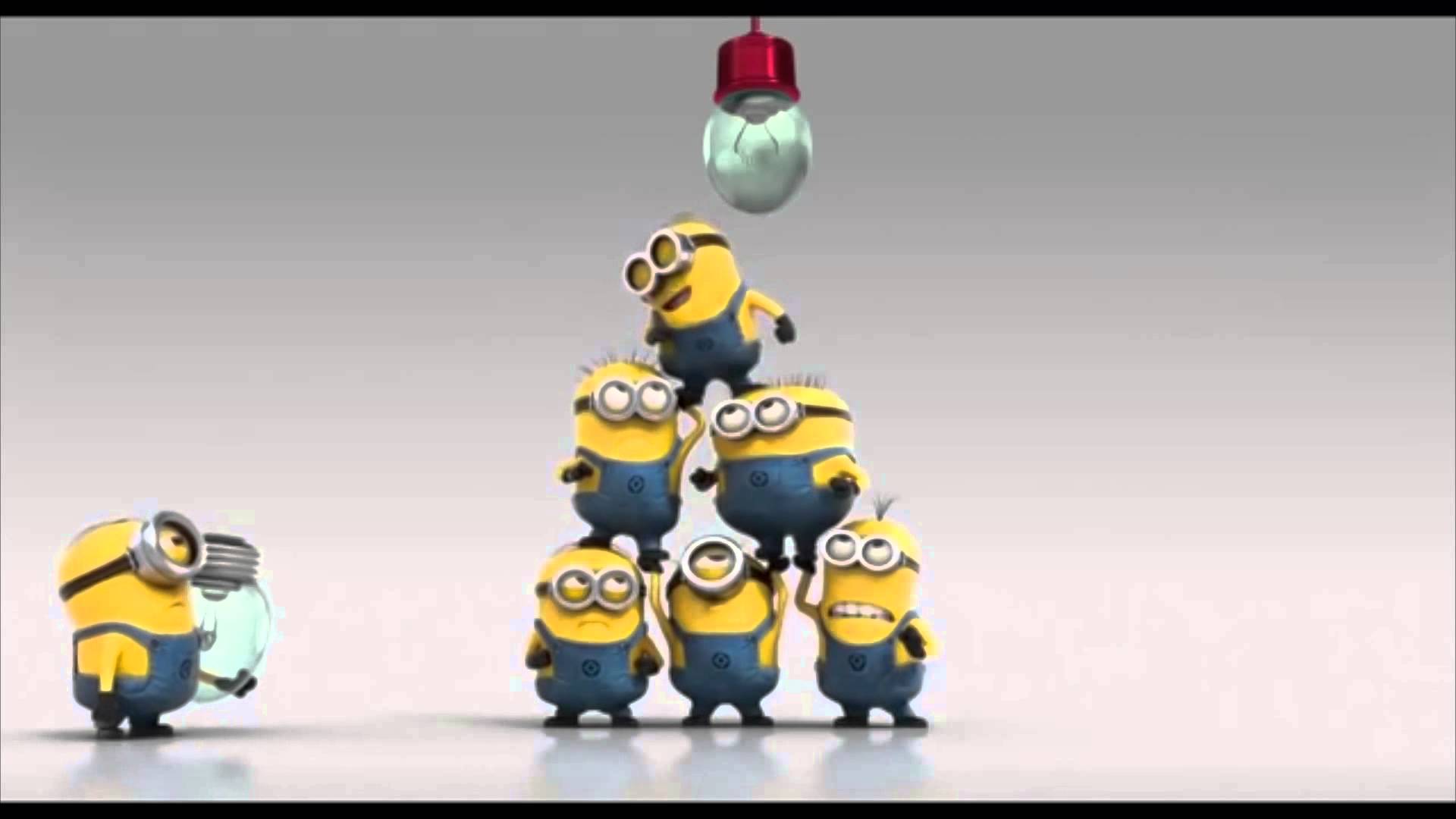 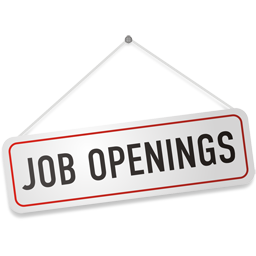 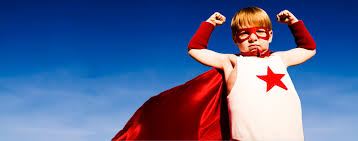 ASCCC Curriculum Institute July 7-9, 2016
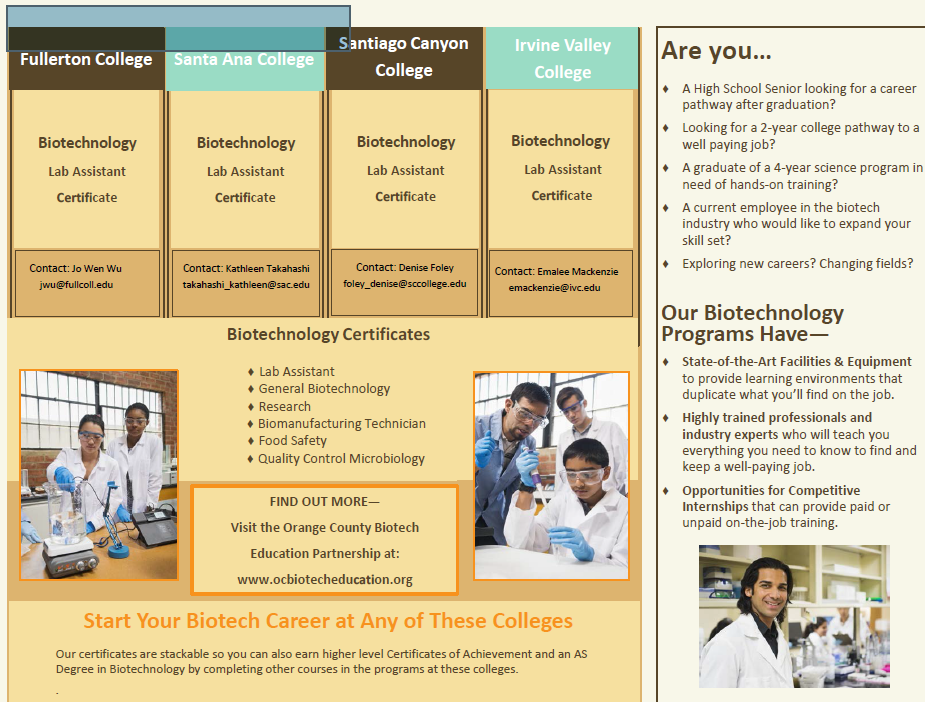 Energy, Construction, & Utilities Sector


Enroll    Engage    Employ
Energy, Construction & Utilities Sector
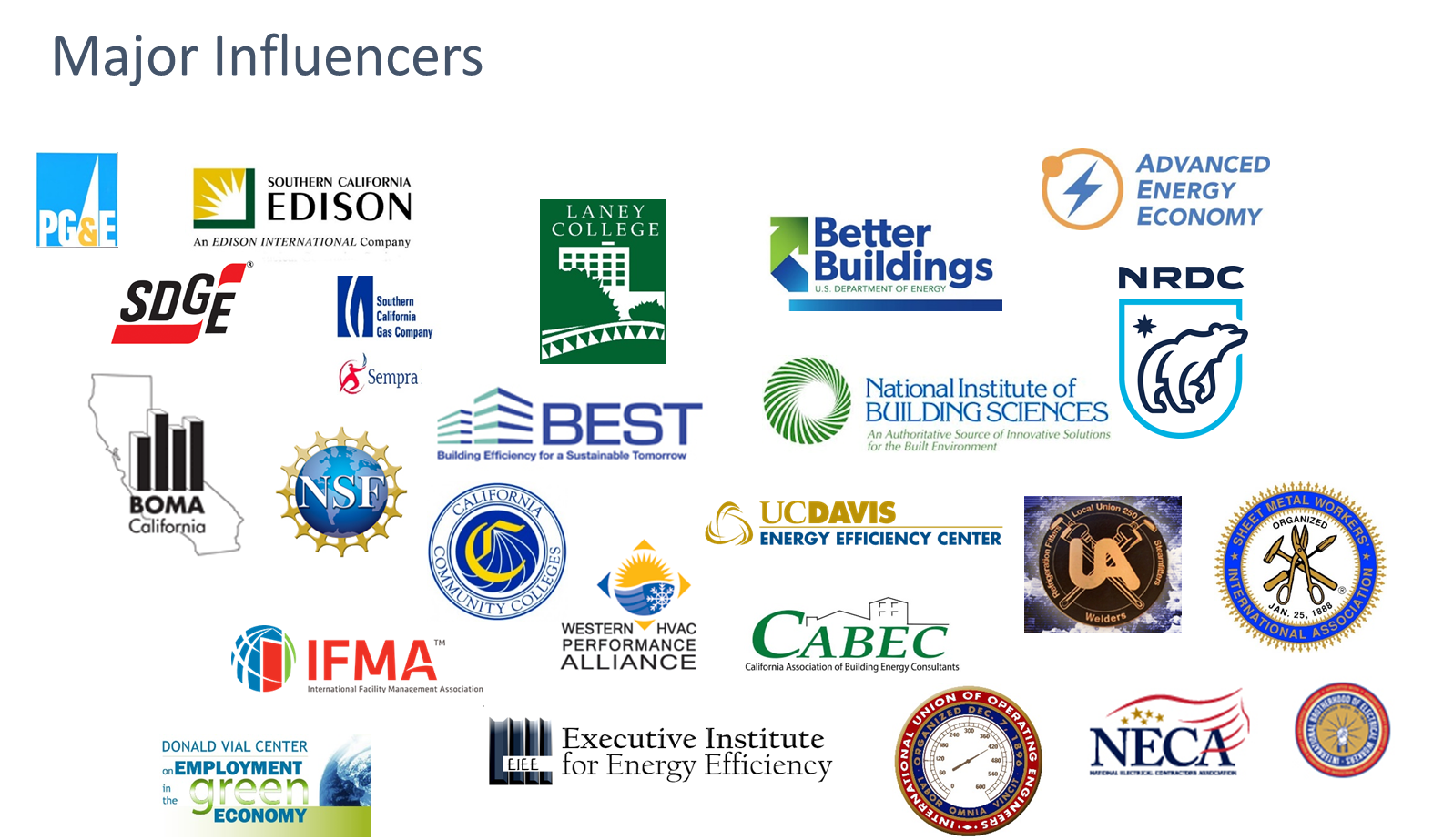 ASCCC Curriculum Institute July 7-9, 2016
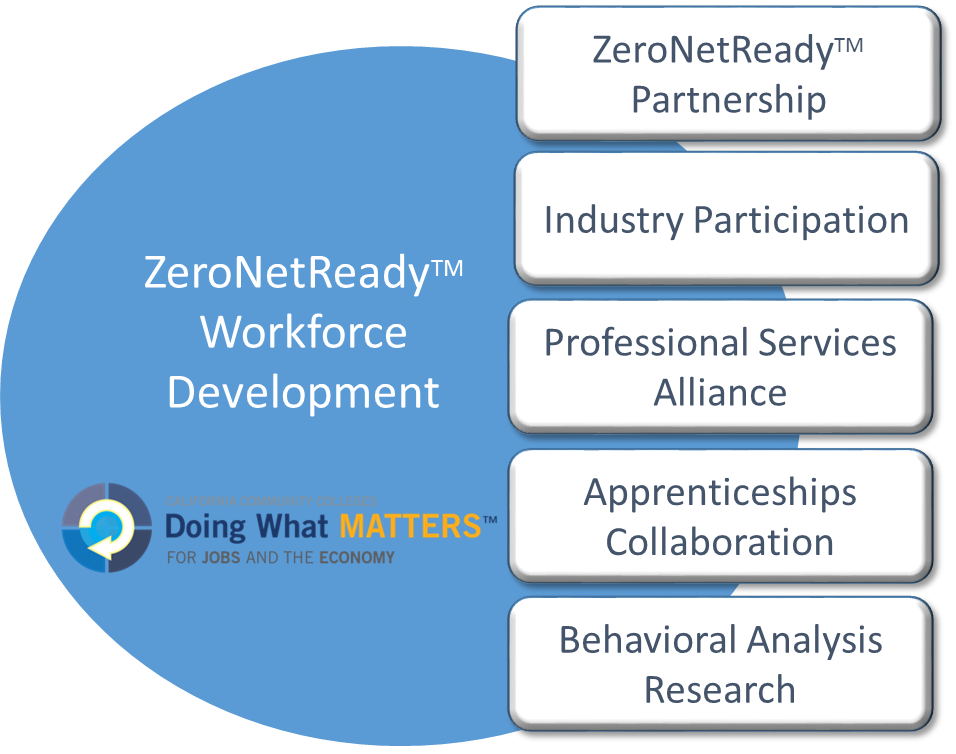 Alliances that Work
HVACR Worker Growth Outpaces Forecasts
Projection at
2012-15 
Growth Rate
23%
Attrition
Underforecasted
2.2%
0.5%
2012		                  2015		            2020
SoCal Regional HVACR Gaps
Labor Market Supply / Demand:	Shortage of ~ 600 workers annually
Industry Certifications Earned:		Limited 
Completion Rate:				~ 30%
Occupations not addressed:		18 of 21
Incumbent Workers:			24,000 exhibiting significant skills gaps
Employer Advisories:			Local, not aligned with regional economy
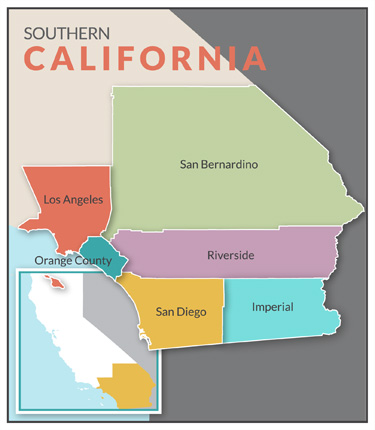 Pilot Project:  Seven Colleges in Southern California
Citrus
San Bernardino Valley
LATTC
Mt. SAC
El Camino
College of the Desert
Cypress
Specialty Capstones
Multiple Colleges
Higher Levels
Of
Specialization
Collaborative
Model
Stackable
Certificates
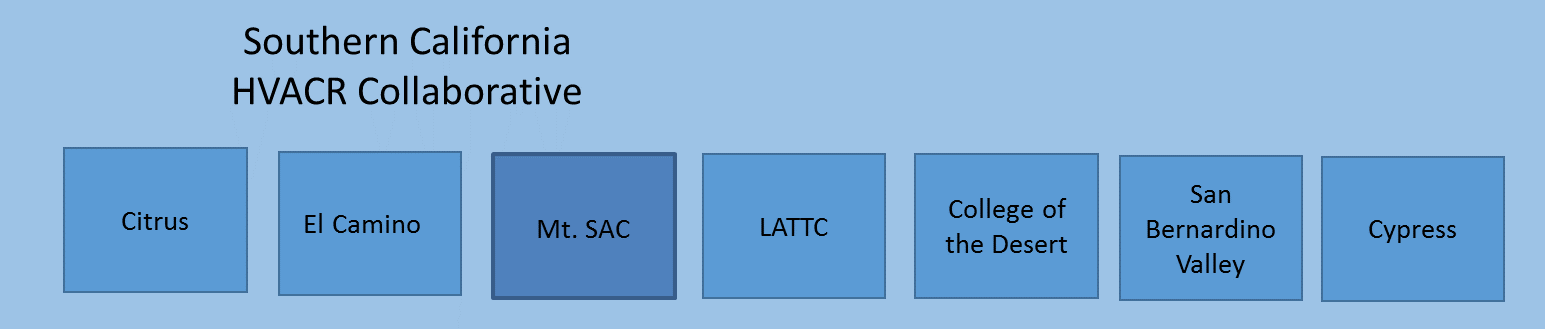 Credit
Transfer
Entry-level
Job
Industry Valued
Credentials
Internships
Citrus
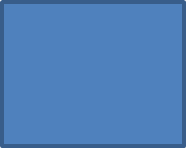 LATTC
College of the Desert
San Bernardino Valley
Cypress
El Camino
Common
Outcomes
Mt. SAC
Southern California
HVACR Collaborative
Foundational
Knowledge
Program Delivery Model
Rapid Prototyping and Statewide Scaling
Strategic Industry
Partnerships
Strategic College
Partnerships
Program Development
Professional Development
Expert Networks
Scaling Mechanisms
HVACR
Lighting
Auditing & Analysis
Building Science
Local / Regional
College Implementation
State Advisory
Local Advisory
Regional Advisory
Sustainability
15
Energy, Construction, & Utilities Sector


Enroll    Engage    Employ
For more information, 
please visit the following websites:
http://www.calbiotechcareers.org/
http://www.ECUsectorDWM.com
http://ict-dm.net/
http://doingwhatmatters.cccco.edu/
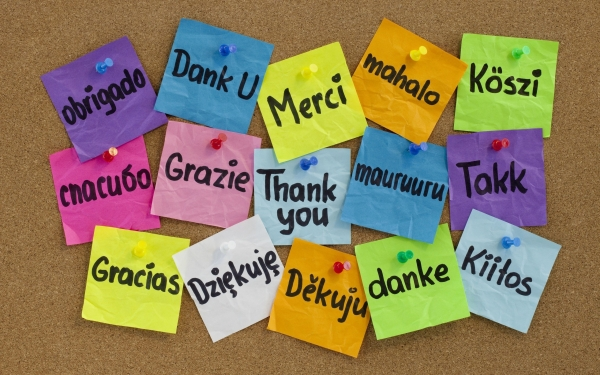